The Progress of Disenchantment
Gateway Baptist Church
18 September 2017
[Speaker Notes: There was a light rap song that was fairly popular a few years back: Airplanes by B.o.B.  It wasn’t my favourite, but there are a few things I liked about the video that leads to the topic of the day.]
Rectilinear / Cool
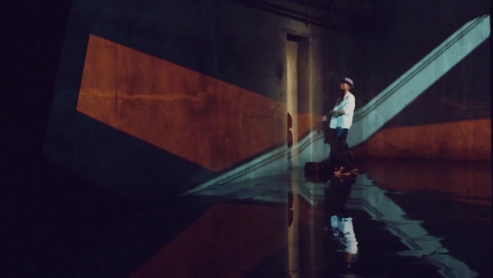 [Speaker Notes: It shows some nice contrasts. When the rapper (B.o.b, or “Bobby Ray”) is expressing his frustration with modern living, the light projected on the concrete walls are muted, steely colours in rectilinear patterns. This shows him being constrained.]
Mottled / Vibrant
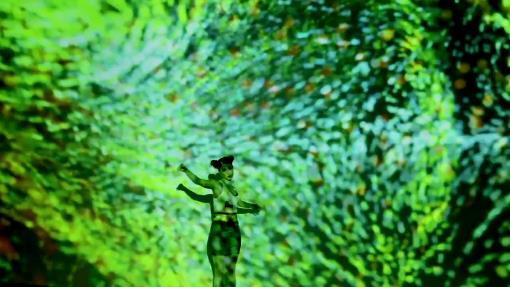 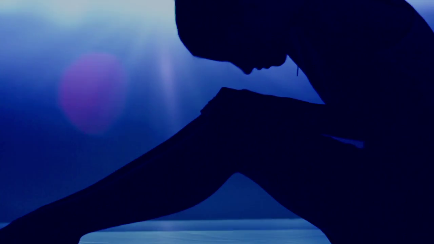 [Speaker Notes: In contrast, when he talks of the former days, or especially during the chorus, the colours are vibrant are the patterns are round and organic.
The girl in the chorus (Hayley) is not singing to the rapper, or vice versa, but they are expressing the same sentiment in different ways.
Notice that he is pacing a room and she is presented without any context in this world.  It’s like she is his soul crying out for a better way to live: emotionally, unrestrained.
She asks: Can we pretend that airplanes in the night sky are like shooting stars? I could really use a wish right now.]
Airplanes & Meteors
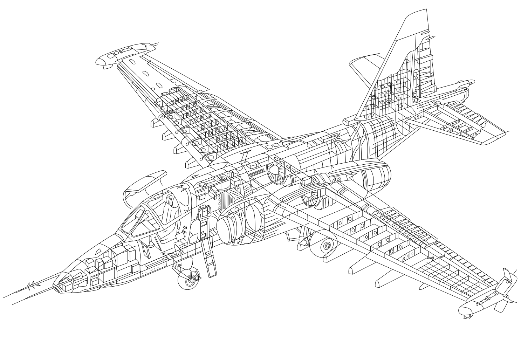 [Speaker Notes: It’s like modern living doesn’t give us the freedom to wish on a shooting star anymore.  Urban living means we don’t see meteors, just airplanes flying on schedule not as a marvel but a purpose.
And if we did see meteors, they don’t mean the same thing as they used to.  Scientific progress has removed their spiritual qualities.  They used to be fairies or angels willing to magically turn our desires to reality if we gave them heed.
Meteors are now rocks, and we can’t go back to believing otherwise.
Airplanes are marvels, but marvels of modern technology.  We made them and we made them without magic.
Can we pretend that airplanes in the night sky are like shooting stars?  No, we can’t anymore.]
Modernism:
A period of history and the world-view from it from about 1850 – 1970s.
[Speaker Notes: Airplanes were invented about a hundred years ago.  At that time many people were positive about the many changes going on in many fields fueled by technology, industry, science , and reason.  The ability to dispel the ambiguity of magic and spirituality allowed us to control our world and our society at a rate like never before.
For example in the mere 15 years of 1900- 1915, we went from airplanes barely being able to stay aloft to biplanes acrobatically shooting each other out of the sky with machine guns that could fire between their propeller blades for better accuracy.
We revolutionized art through cubism and people like Schoenberg doing something similar to music.  There were revolutions in Theology, Politics, transportation (planes, trains, and automobiles), cosmology, and quantum physics. And much more.
It was like there was nothing we couldn’t do through reason.  Some prominent thinkers said quite publicly that we don’t need religion anymore, and it will be going away soon.
(Tower of Babel reference)]
Max Weber
“The fate of our times is characterized by rationalization and intellectualization and, above all, by the disenchantment of the world.”
[Speaker Notes: One man clearly said that he had some concerns with the way things are going and the effect it would have on us.
Max Weber was one of the main founders of Social Science.  He is famous for his idea of the protestant work ethic and the effect it has on society and economics.

One hundred years ago (1917), Weber paraphrased Friedrich Schiller (the poet who wrote the words for Beethoven’s Ode to Joy), saying: “The fate of our times is characterized by rationalization and intellectualization and, above all, by the disenchantment of the world.” 
He wasn’t saying that progress was bad, but we have to consider the effect it is having on people and society.  It is like, since traditional times (500 years ago),  we are feeling more constrained, and we will become trapped in an iron cage of our own making.
(Reference to B.o.B feeling trapped in modern living)


Let us fast-forward to from 100 years ago to 40 years ago (1977), and we can look at how Weber’s prediction is turning out.]
Francis Schaeffer
“One of the greatest injustices we do to our young people is to ask them to be conservative. Christianity is not conservative, but revolutionary.”
[Speaker Notes: Christian pastors seem to regard Francis Schaeffer as an academic, and academics seem to regard him as a pastor.  Either way, he had a keen sense on the direction that Western Civilization was taking us. He was highly influential in the seventies to establish the sanctity of life and family as primary values of Evangelicalism.

He clearly showed in his 1977 book and TV series How Should We then Live? that since traditional times (500 years ago), we have been removing God as the centre and foundation of our civilization.  It’s like we have been slowly replacing the bricks in the foundation of God with bricks of secular reason.  We are now at the state where we replaced all the bricks and we can see that these bricks are not strong enough to sustain our civilization. Back in the seventies, he clearly described the postmodern revolution right at the beginning, long before it had a name.

He demonstrated that only the Judeo-Christian God is strong enough as a foundation.
We need to put God back as the foundation of our society, world-view, and philosophy. 

Let us fast-forward to 10 years ago and we can look at how Schaeffer’s prescription is turning out.]
Charles Taylor
“Objectification of the world gives a sense of power, and control, which is intensified by every victory of instrumental reason.”
[Speaker Notes: Charles Taylor is Canadian Catholic philosopher.  He was a Rhodes scholar in Oxford, he is a Companion of the Order of Canada and winner of the Kyoto Prize and the Templeton Prize (think of Nobel prize for humanities).  A worldly renowned expert who wrote the book on modern secularism.

He basically answered on the progress Francis Schaeffer’s mandate with out referring to him directly: We live in a secular age.
He says this in his book “A Secular Age”. Since traditional times (500 years ago), we have been moving from a society where the Judeo-Christian was the template for basing our experiences and values to a society where it is easy to not believe in God at all.
That’s a fascinating change if you think about it.  He describes how this happened, breaking down the components and the forces.

Secularism doesn’t mean that everyone is secular in every part of our life.]
Secularism
Hegemonic Meta-Narrative
Dominant
as the Roman military
[Speaker Notes: To use the language of postmodernism, the Judeo-Christian God was the “Hegemonic Meta-Narrative”, but it is now secularism.]
Secularism
Hegemonic Meta-Narrative
Dominant
Framing the world as telling a story, and leaving out irrelevant details.
Secularism
Hegemonic Meta-Narrative
Framing
Dominant
Framing the other narratives
The Possibilities of Now
Postmodernism of the masses
Anti-vaccination
Respect for Indigenous people
The Trump phenomenon
Re-enchantment
A levelling play-field for the Gospel to thrive
Christianity has never been old-fashioned, just misunderstood
Speak to the need: veiled desperate hope
[Speaker Notes: So now we don’t live in the traditional world-view at all.  We have ventured so far that we are now in the territory of secularism.
What does that mean for Christians?
We need to understand our society better than the average people living in it.  We need to see and understand how the forces of history are shaping people’s view and values (even though they don’t see it).
Weber talked about “Re-enchantment”: the need to reintroduce spiritually to the disenchanted people.  The people need direction. The people need the Gospel.
The people need us to discuss and learn, and then talk to them.]
How does it End?
[Speaker Notes: Going back to the video of rapper B.o.b., let us see how it ends for him.  Well, the last scene of the video shows B.o.b in his disenchanted cage, and it fades to black.
He doesn’t get free.  He doesn’t see that there is a way out.
He hasn’t met us.]
Questions
[Speaker Notes: Let’s discuss in small groups and reconvene to share our insights.]
Questions
Have you experienced the progress of disenchantment, directly or indirectly?

What was the effect?

What is the role of a Christian in these situations?
Questions
B.o.b’s shirt is horizontal Lines.  His shirt from “Back in the day” is blank white. Haley’s shirt says “BRAND NEW EYES” in anarchistic lettering.  Why? Which is more venerable, which is more empowered? Can we draw conclusions and are they reasonable?
Cool
Sincere
Desperate Hope
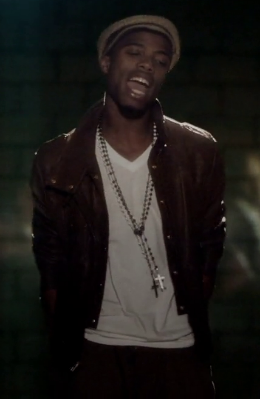 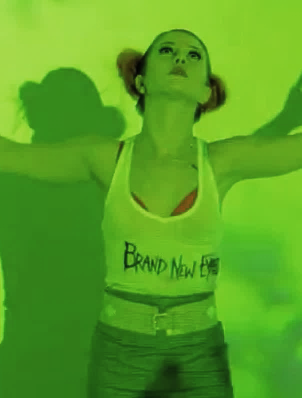 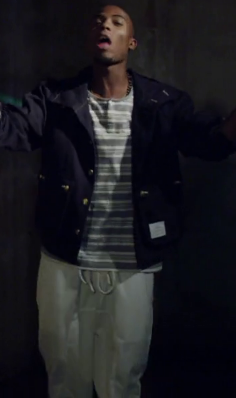 [Speaker Notes: Also: notice the dynamic social nature of “back in the day” compared with solitude or photographs: technology capturing and framing humans rectilinearly.]